Katedra obecné lingvistiky
Filozofická fakultaUniverzita Palackého v Olomouci
Lingvistika
= jazykověda
Věda zkoumající přirozený jazyk
Lingvistika je velmi INTERDISCIPLINÁRNÍ
Lingvistické disciplíny – lexikologie, fonetika, fonologie, morfologie, syntax, sémantika, pragmatika, textová lingvistika
Disciplíny zaměřené na konkrétní jazyk – např. bohemistika, anglistika, sinologie atp.
Další tradiční lingvistické disciplíny – např. historická lingvistika, dialektologie, sociolingvistika, lingvistická genealogie, lingvistická typologie, matematická lingvistika (počítačová a korpusová), jazyková akvizice, neurolingvistika atp.
Co dělají lingvisté?
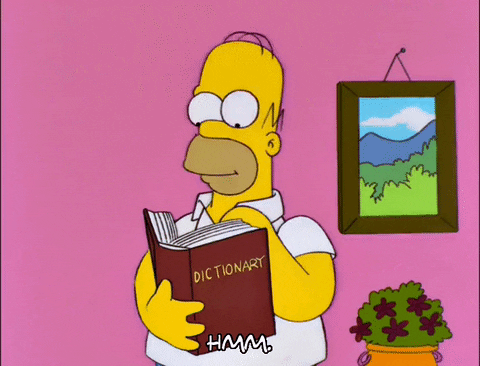 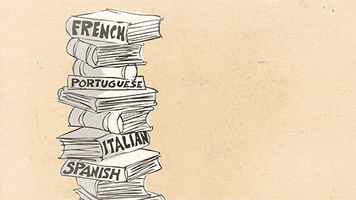 Lingvistika je všude kolem nás…
Jaké je uplatnění?
Vědecké a pedagogické instituce (ústavy Akademie věd, vysoké školy)
Analytik v marketingových firmách
Firmy zaměřené na automatizovanou komunikaci v přirozeném jazyce mezi PC a živým mluvčím
Výzkum i aplikace počítačového dekódování přirozeného jazyka
Lingvisticky zaměřené forenzní činnosti (např. právní oblast, oblast vyšetřování)
Práce v managementu pro vnitřní a vnější komunikaci
Práce v oblasti jazyka a komunikace
Redaktorská činnost
Oblast reklamy, mediální poradenství

A mnoho dalšího!
Dvouoborové prezenční studium
Dozvíš se o základních mechanismech fungování řeči a komunikace
Pochopíš zákonitosti jazykových vrstev a jejich vývoj
Poznáš vývoj teorií, které řeč a komunikaci popisují
Seznámíš se se základními pravidly a postupy vědecké práce
Ovládneš pokročilé nástroje jazykového popisu
Bakalářské studiumObecná lingvistika a teorie komunikace
Jednooborové i dvouoborové prezenční studium
Rozvíjí humanitní dovednosti pro potřeby v digitalizované společnosti
Naučíš se zvládat úlohy analytického zpracování textů 
Řešení problémů opírající se o využití lingvistického softwaru a tvorbu vlastních aplikací
Budeš umět provádět statistické a kvantitativní analýzy 
Získáš schopnost soft programování, orientace v databázích
Bakalářské studiumLingvistika a Digital Humanities
Jednooborové prezenční studium
Připraví tě na práci s jazykovými daty
Vytváříš korpusy analyzovaných textových dat
Naučíš se kvalitativní analýzu textu, automatizaci zpracování jazykových dat, včetně vizualizace
Poznáš oblasti jazykovědných teorií, metodologií a analýz
Osvojíš si nejen lingvistiku, ale i základy podnikání, marketingové komunikace
Bakalářské studiumJazykovědný analytik
A nejen to!Máme i navazující Mgr. a PhD. obory
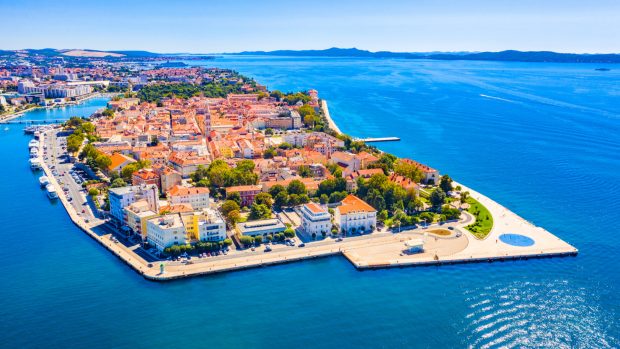 Studentské a pracovní stáže
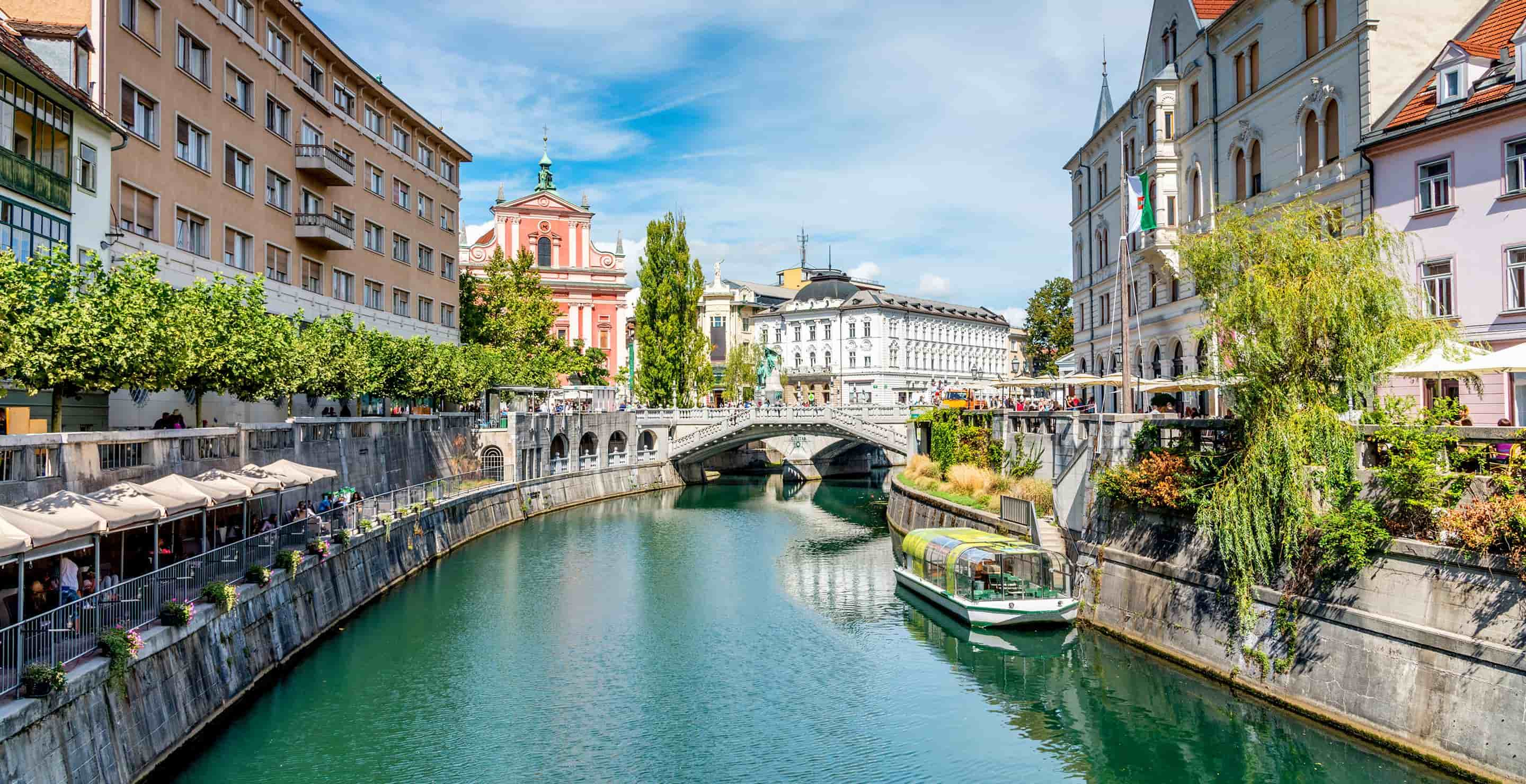 Široká síť partnerských univerzit
Erasmus+, Ceepus
Např. Itálie, Chorvatsko, Portugalsko, Maďarsko, Slovinsko, Bulharsko, Estonsko apod.
Možnosti praktických stáží v zahraničních firmách
Texas, Island, UK
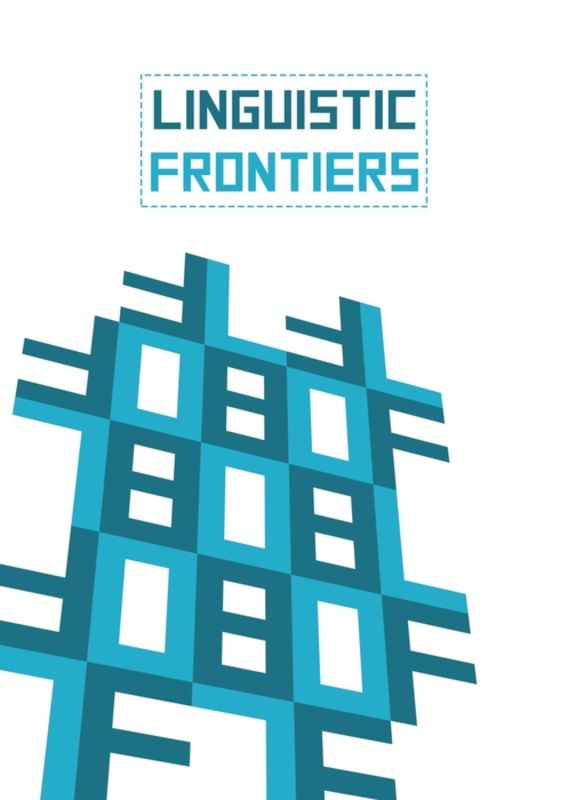 Časopis Linguistic Frontiers
Periodikum (vychází 3x ročně), vydává jej Sciendo
General a special issues
Články českých i zahraničních autorů
Praxe - redaktorská činnost
Zahrnuje jazykové, technické korektury, správa článků, komunikaci s autory, překlady atp.
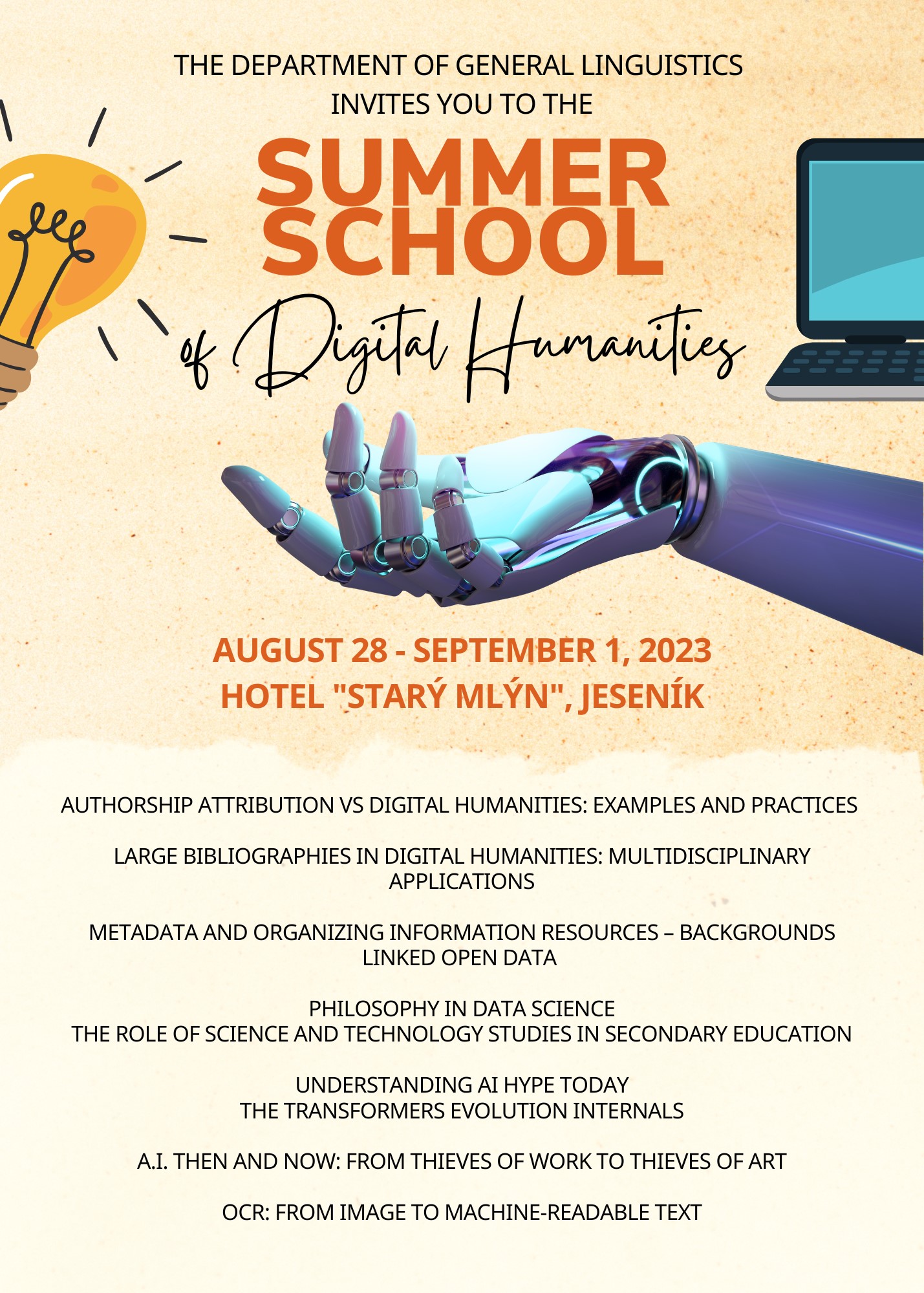 Konference, letní školy, přednášky a projekty
Příprava, organizace a realizace konferencí
Možnost nahlédnutí do projektového řízení – praxe
Přednášky zahraničních vyučujících
Letní školy
Konference Semiotic Resonance: Summer Retreat
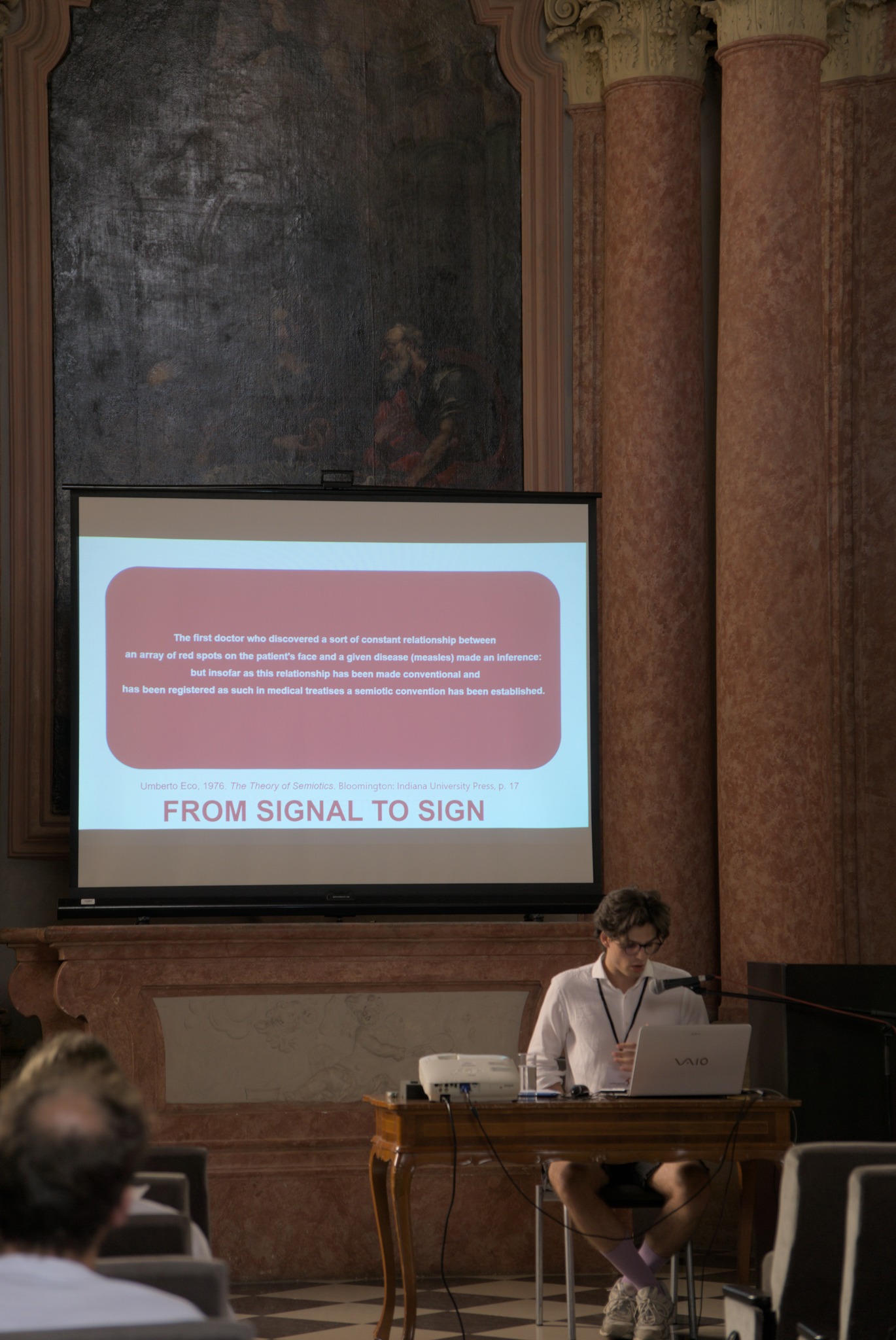 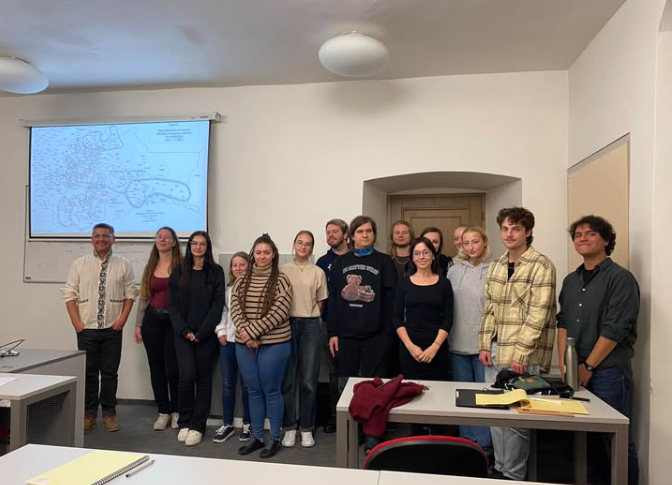 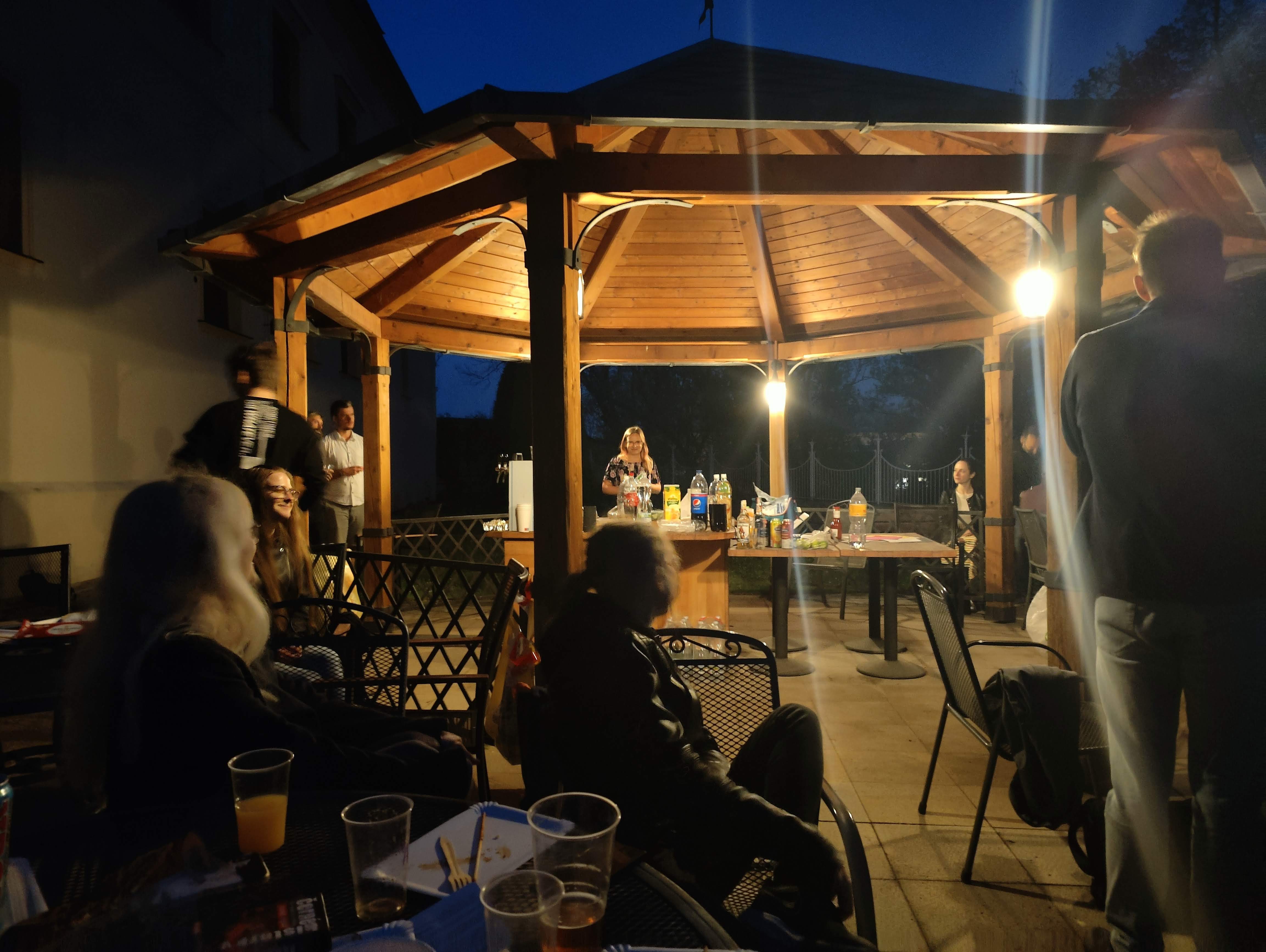 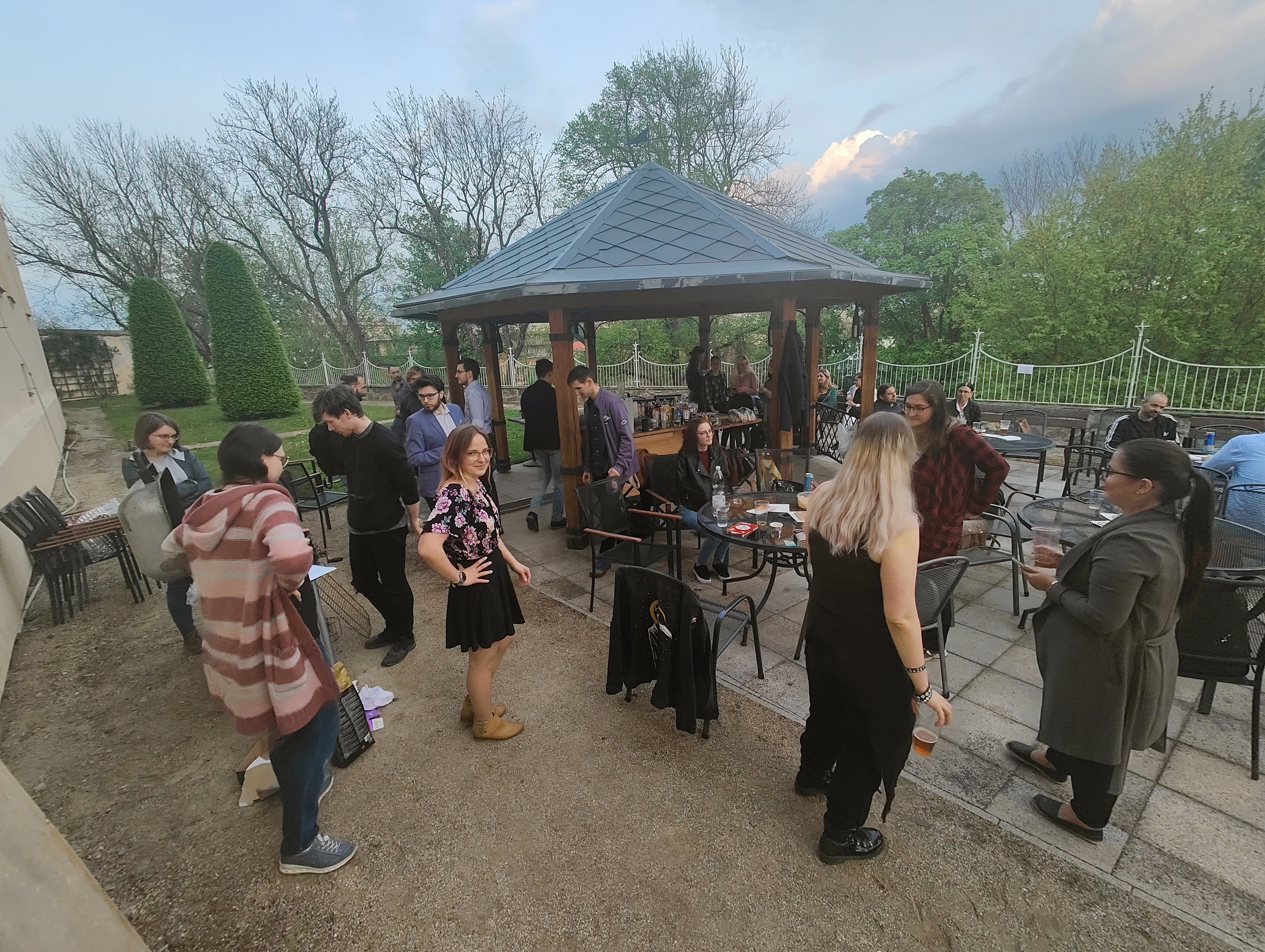 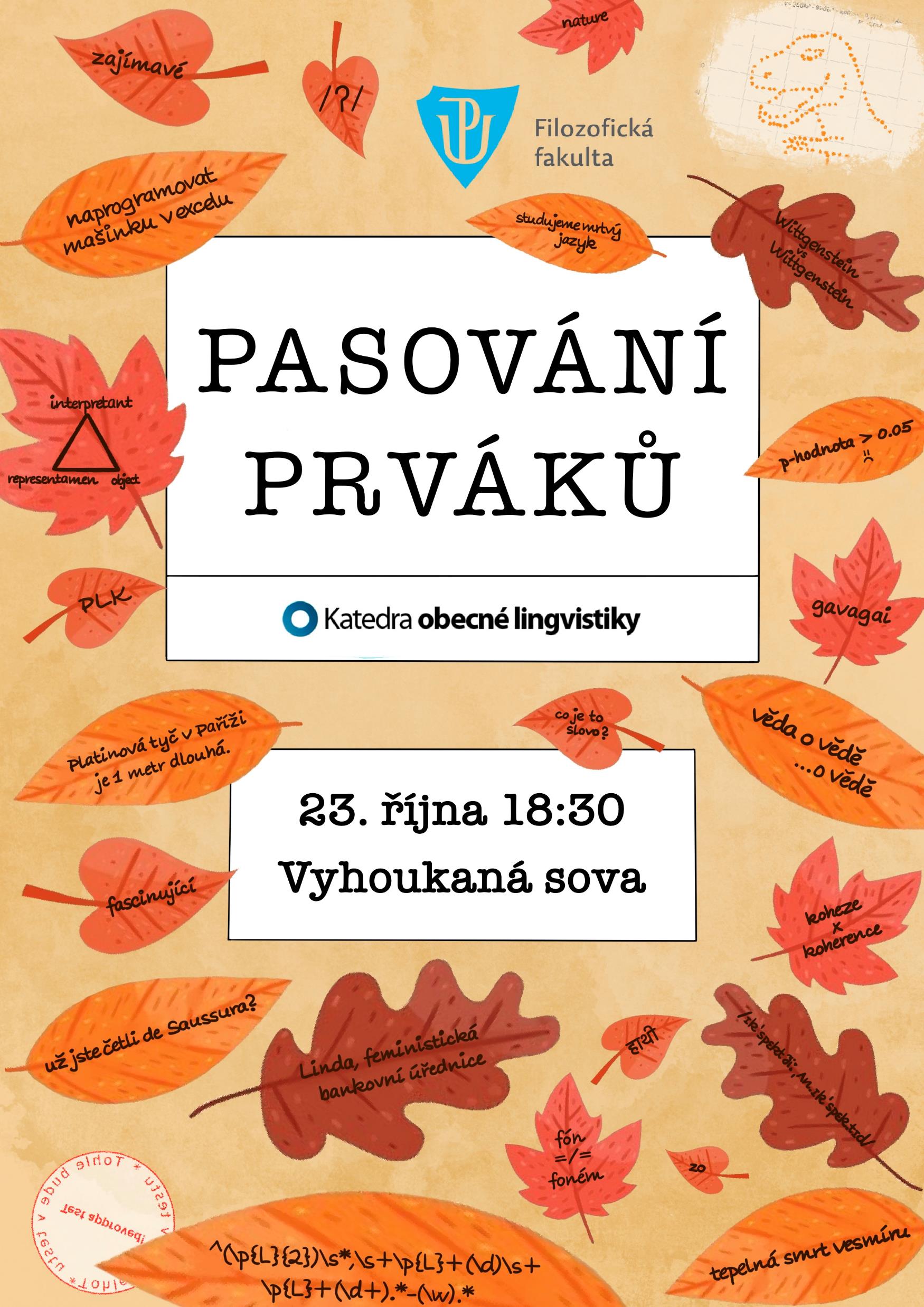 Pravidelné katederní akce
Společná setkání studentů a vyučujících
Pasování, vánoční večírky, aktivy
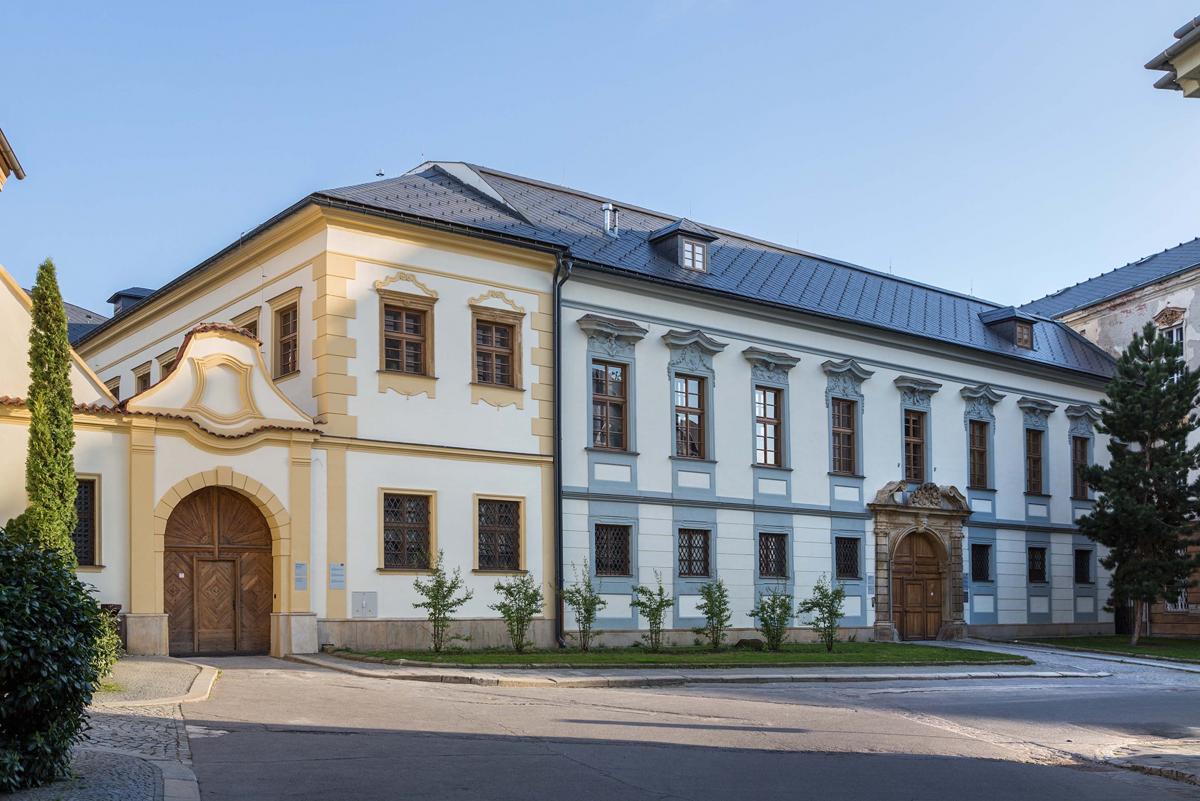 Přidej se k nám i ty!
Do 15. března nám pošli vyplněnou elektronickou přihlášku ke studiu.

Podrobné informace k přijímacímu řízení najdeš na webu fakulty.
Další odkazy
YouTube kanál katedry: @kololomouc7791 /kololomouchttps://www.youtube.com/channel/UCDLK61dxBVl-RFo0BtDLxOQ 
YouTube kanál Semiosalong: @semiosalong6580 /Semiosalonghttps://www.youtube.com/channel/UCys8l_f8Y00rSVF7a0MYQ5w  
YouTube kanál Biosemiotics: @biosemioticspalackyunivers5604https://www.youtube.com/channel/UCuHOl-WMgaLo4__HLMAh6Ew